Figure 6. In the alignment of genetic sequences, mismatches (blue), indels (green) and matches (red) can occur. The ...
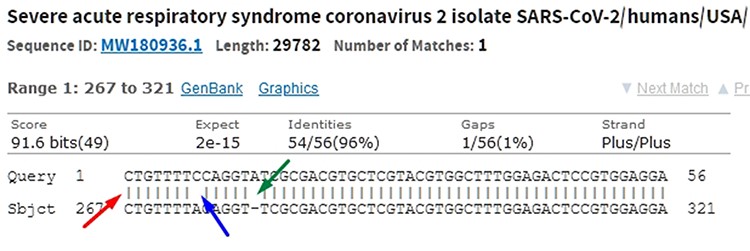 Database (Oxford), Volume 2023, , 2023, baad053, https://doi.org/10.1093/database/baad053
The content of this slide may be subject to copyright: please see the slide notes for details.
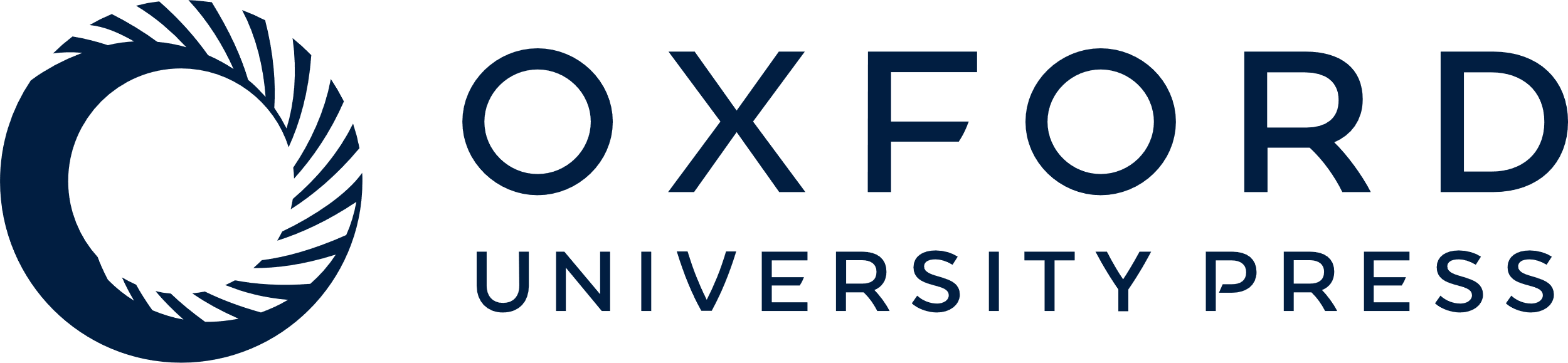 [Speaker Notes: Figure 6. In the alignment of genetic sequences, mismatches (blue), indels (green) and matches (red) can occur. The occurrence of these events does not necessarily mean that they are different subjects. Source: the authors (sample on NCBI Blast).


Unless provided in the caption above, the following copyright applies to the content of this slide: © The Author(s) 2023. Published by Oxford University Press.This is an Open Access article distributed under the terms of the Creative Commons Attribution License (https://creativecommons.org/licenses/by/4.0/), which permits unrestricted reuse, distribution, and reproduction in any medium, provided the original work is properly cited.]